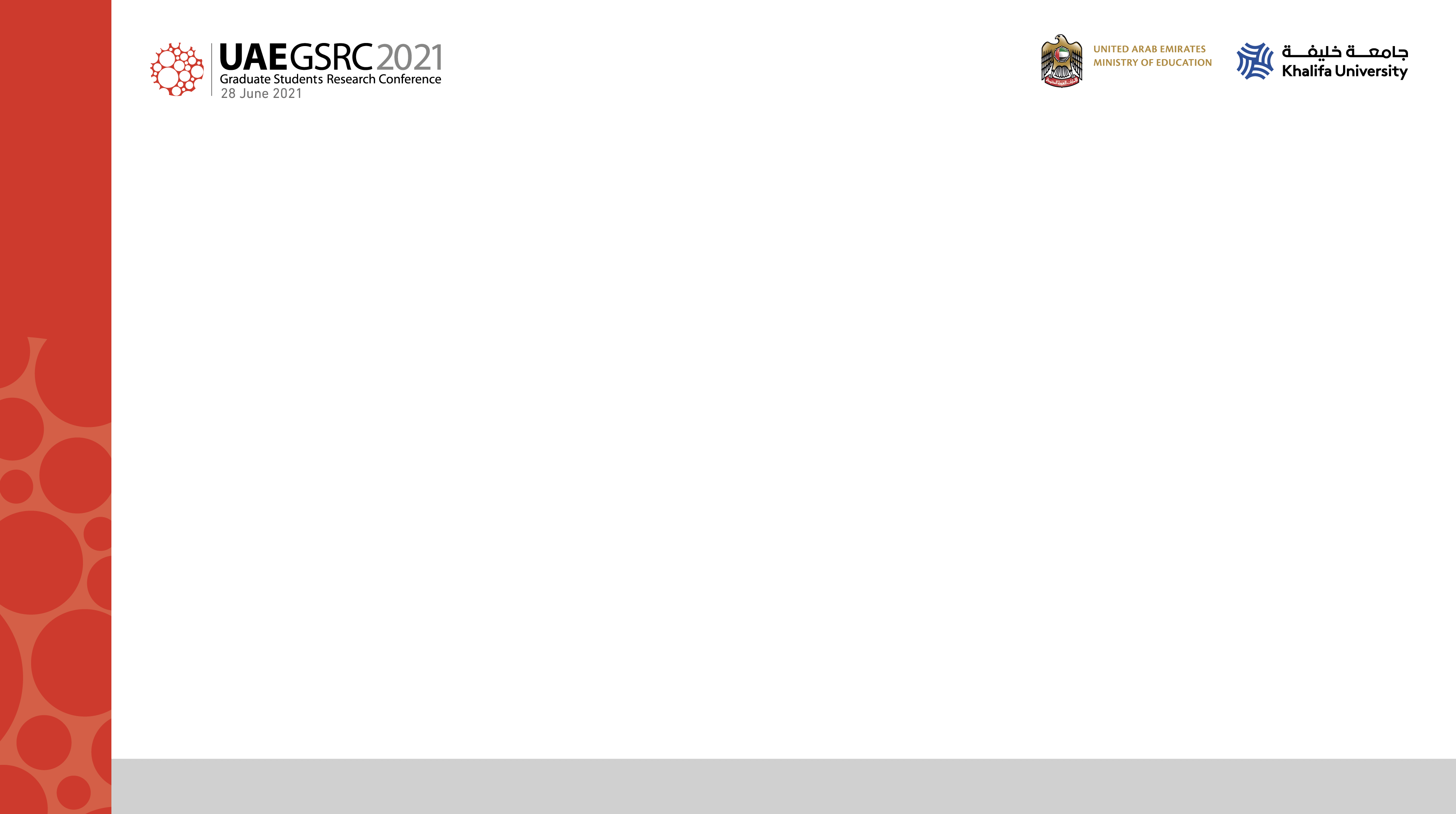 Presentation Title:
Presenter (Main Author) Photo:
Presenter (Main Author) Name:

Co-Author(s) Name:

University:
UAE GSRC 2021: Organized & Hosted by Khalifa University 														Supporting Partner: UAE Ministry of Education